XIX Konkurs Kolęd, Pastorałek i Piosenek Zimowych
Laureaci
Kategoria
Przedszkola
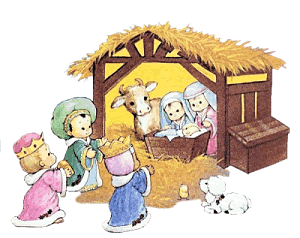 Soliści
Przedszkole Samorządowe nr 10 z Oddziałami Integracyjnymi w Chrzanowie
III miejsce
Marcin Łoś
Przedszkole Samorządowe nr 10 z Oddziałami Integracyjnymi w Chrzanowie
III miejsce
Antonina Lizoń
Przedszkole Samorządowe im. św. Franciszka Patrona Ekologów w Balinie
II miejsce
Luiza Zaremba
Przedszkole Samorządowe nr 4 w Chrzanowie
II miejsce
Aleksandra Kozik
Przedszkole Samorządowe nr 8 w Chrzanowie
I miejsce
Zofia Braś
Przedszkole Samorządowe nr 7 w Chrzanowie
I miejsce
Karina Krajka
Kategoria Przedszkola
Zespoły
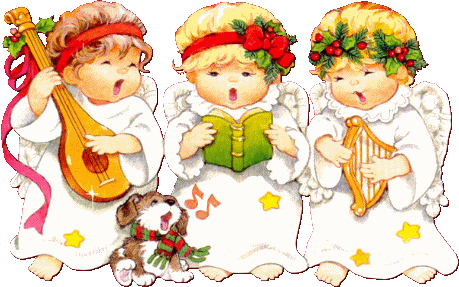 Przedszkole Samorządowe nr 4 w Chrzanowie
III miejsce
Pszczółki
Oddział Przedszkolny w Szkole Podstawowej nr 8 w Chrzanowie
II miejsce
Pszczółki
Przedszkole Samorządowe nr 8 w Chrzanowie
I miejsce
Ósemeczki
Kategoria
Klasy 1 - 3
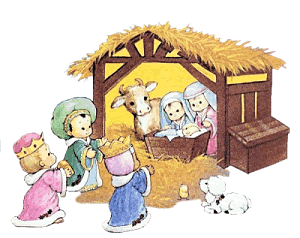 Soliści
Szkoła Podstawowa im. Marii Konopnickiej  Luszowicach
III miejsce
Małgorzata Wartalska
Szkoła Podstawowa im. Wojska Polskiego w Płazie
III miejsce
Filip Sroka
Szkoła Podstawowa nr 1 z Oddziałami Integracyjnymi w Chrzanowie
III miejsce
Helena Kalińska
Szkoła Podstawowa nr 8 z Oddziałami Integracyjnymi im. Szarych Szeregów w Chrzanowie
II miejsce
Bartosz Grzyb
Szkoła Podstawowa nr 5 w Chrzanowie
II miejsce
Natalia Bogomaz
Szkoła Podstawowa nr 3 im. Królowej Jadwigi w Chrzanowie
I miejsce
Wiktoria Staniszewska
Szkoła Podstawowa nr 1 z Oddziałami Integracyjnymi w Chrzanowie
I miejsce
Zofia Niemiec
Kategoria klasy 1-3
Zespoły
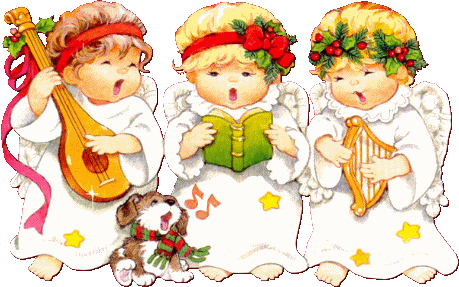 Szkoła Podstawowa nr 5 w Chrzanowie
III miejsce
Zespół wokalny klas 1
Szkoła Podstawowa im. Wojska Polskiego w Płazie
II miejsce
Pastuszkowie
Szkoła Podstawowa nr 1 z Oddziałami Integracyjnymi w Chrzanowie
I miejsce
Fanaberia
Kategoria
Klasy 4 - 6
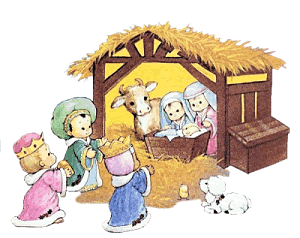 Soliści
Szkoła Podstawowa nr 3 im. Królowej Jadwigi w Chrzanowie
II miejsce
Antonina Mikunda
Szkoła Podstawowa nr 3 im. Królowej Jadwigi w Chrzanowie
II miejsce
Gabriela Londzin
Szkoła Podstawowa im. Wojska Polskiego w Płazie
I miejsce
Zuzanna Kozub
Szkoła Podstawowa nr 3 im. Królowej Jadwigi w Chrzanowie
I miejsce
Julia Muszyńska
Kategoria klasy 4-6
Zespoły
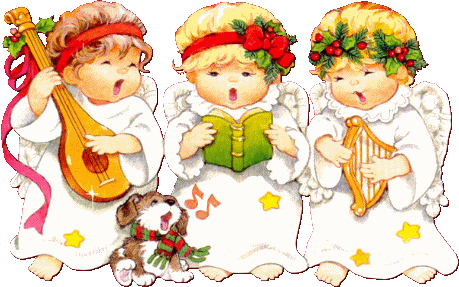 Szkoła Podstawowa nr 1 z Oddziałami Integracyjnymi w Chrzanowie
I miejsce
Prymka
Kategoria
Klasy 7 - 8
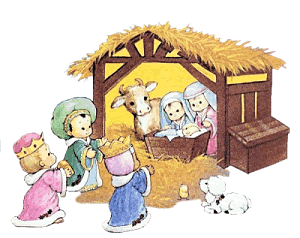 Soliści
Szkoła Podstawowa nr 5 w Chrzanowie
III miejsce
Natalia Szyndler-Salquerio
Szkoła Podstawowa im. Wojska Polskiego w Płazie
II miejsce
Hanna Kozub
Szkoła Podstawowa nr 1 z Oddziałami Integracyjnymi w Chrzanowie
II miejsce
Barbara Niemiec
Szkoła Podstawowa nr 3 im. Królowej Jadwigi w Chrzanowie
I miejsce
Milena Surowiec
Kategoria klasy 7-8
Zespoły
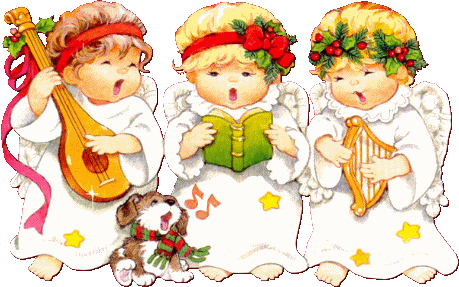 Szkoła Podstawowa nr 5 w Chrzanowie
II miejsce
Rozśpiewane Piątki
Szkoła Podstawowa nr 1 z Oddziałami Integracyjnymi w Chrzanowie
I miejsce
Zespół Wokalny
Szkoła Podstawowa nr 1 z Oddziałami Integracyjnymi w Chrzanowie
Wyróżnienie 
Amelia Nowak
Szkoła Podstawowa nr 8 z Oddziałami Integracyjnymi  im. Szarych Szeregów w Chrzanowie
GRAND PRIX

Tymoteusz Woźniak